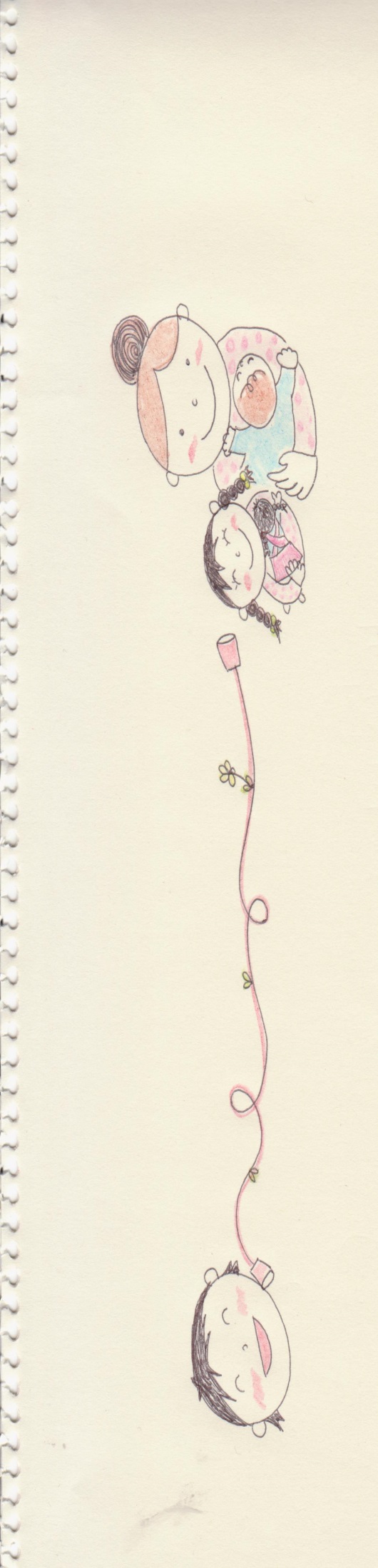 独立行政法人福祉医療機構　社会福祉振興助成事業
支援の知識とスキルをパワーアップ！
これですっきり母乳育児支援
第1部：「入院中から退院までの母乳育児支援」
　　　　　　　　入院中の母乳育児支援のいろいろな事例を提示してスタンダード支援について考えます。
　　　　　　　　また退院までにお母さんと押さえておきたいポイントを確認してみましょう！
第2部：「退院後の母乳育児の不安、おっぱいトラブル解決の決め手は？」
　　　　　　おっぱいが足りているのか不安・乳首が痛くて吸わせられない・混合だけど母乳にしたい！など
　　　　　　退院してから遭遇する不安や悩みに科学的根拠のある母乳育児の基本を学び情報提供しよう！
支援は信頼関係が基礎にあってこそ‼︎
その要はお母さんに寄り添った支援、
コミュニケーションスキルにあり！
グループワークしながら学びましょう。
＜講師＞　菅原光子　助産師・IBCLC　
　秋田県大館市（旧比内町）出身。23年間施設勤務後、
　助産院イスキア（保健指導型）開業。　　　　　　　　　　　　　　　　　　　　　
　地域で出産前後の母子・家族支援、小中高生のいのち講座
　数校での非常勤講師（母乳育児支援担当）、
　母乳育児基礎セミナー、など活躍中。
●主催　　まんまるママいわて　　http://manmaru.org/
●後援　　一般社団法人　岩手県助産師会
●問い合わせ　　浦野良子　携帯090－6259－1423　　メールkryoko.tohoku@gmail.com
＜支援の知識とスキルをパワーアップ勉強会申し込み＞

　　　FAX　　０１９－６３２３－８４８８
　　　メール　kryoko.tohoku@gmail.com

　　　　　
　　　期限１１月１２日　宛先：浦野　　件名：勉強会申し込み
☆母乳育児支援に関わる看護師、保健師、助産師、学生、
　育児サークルでママサポーターをしているママなど
　母乳育児支援に興味のある方ならどなたでも参加出来ます。

☆申し込みなしでの当日参加も可能です！！(当日料金)


☆皆様のご参加をお待ちしております
まんまるママいわて